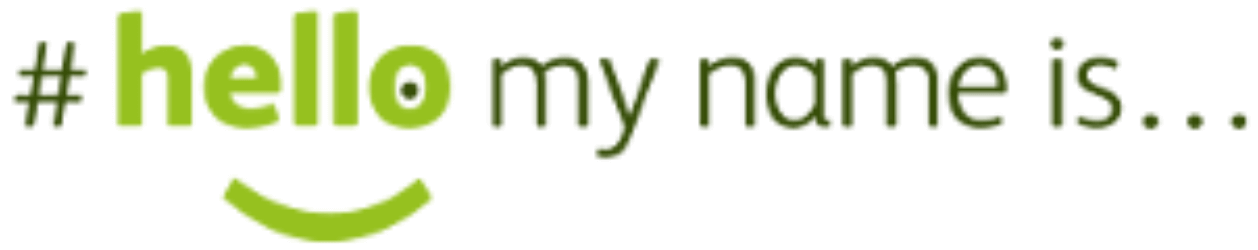 Leah Callighan
Matron, Bradford Teaching Hospitals NHS Foundation Trust
[Speaker Notes: Hello my name is Leah and I am a very New and young ward manager from Bradford Teaching Hospitals.]
Trainee HCA to Matron in 10 years
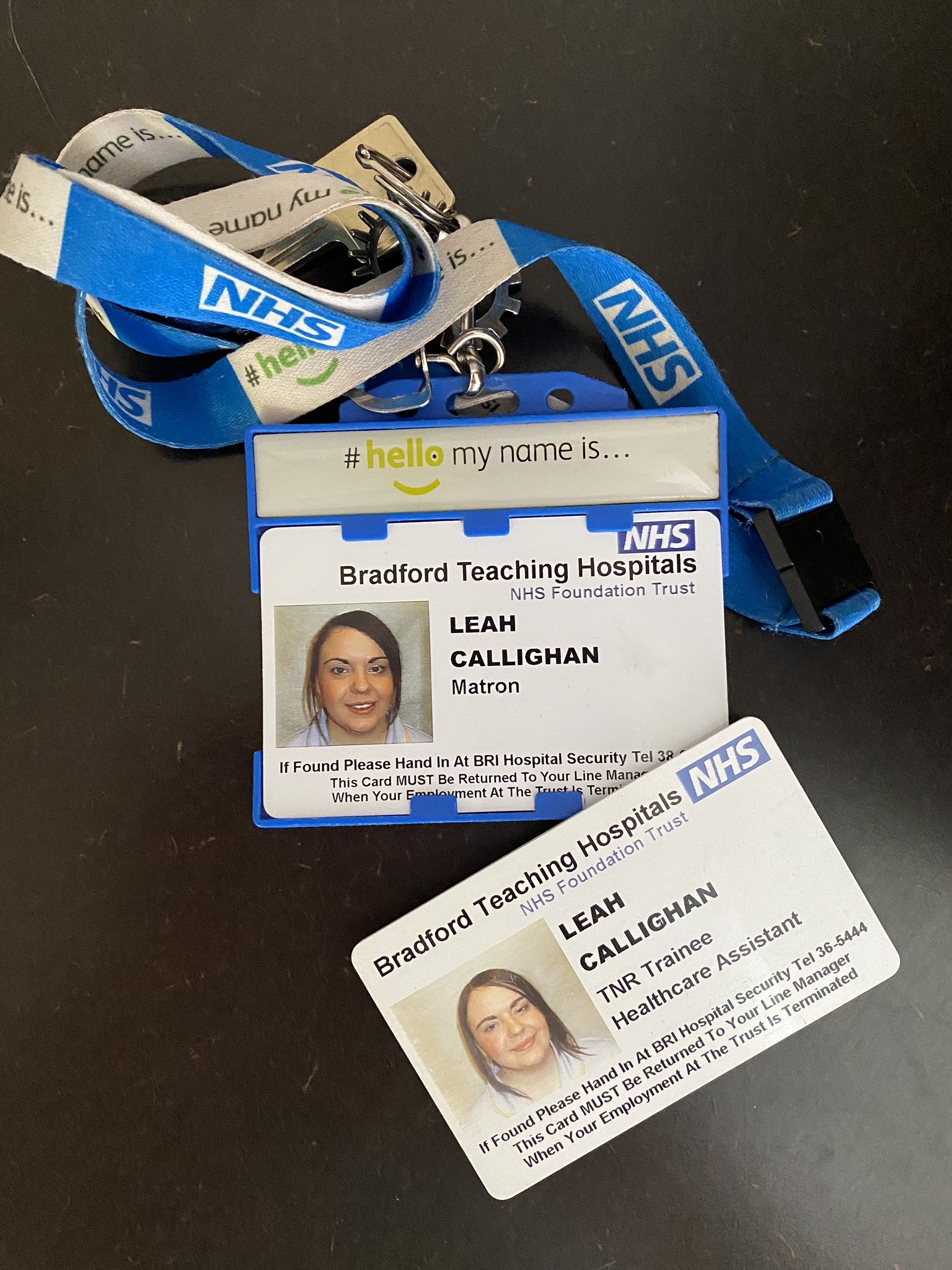 My career
I joined Bradford Teaching Hospitals as a 17 year old school leaver 
 Apprentice Receptionist > Trainee HCA > SN > Sister > Ward Manager > Matron

Developed a passion for leadership as loved working with patients, developing teams,  coaching and allowing individuals the flourish and the opportunity to make a difference through transformation 

Challenged self, worked outside comfort zone, worked in various specialities
Band 5 to Band 6… the leap of faith!
Hardest career move to date
New accountability and responsibility
Built up trust, integrity and respect amongst team
Realised it came down to 4 key parts:
Patient care
Patient safety
Patient flow
Patient experience
Have ability to create happier working environments
Happy staff = happy patients 
What I wish I’d have know when I first became a Junior Sister
Managing people 
Self belief 
It is not perosnal 
Be open to feedback
Acknoweldge problems 
Don’t be afraid to ask for help
What characteristics have I learned to be an effective Ward Manager?
Lead by example
One team, many talents  
Mentor and support 
Create clarity 
Delegate & organise 
Be human 
Challenge yourself  & be open to change
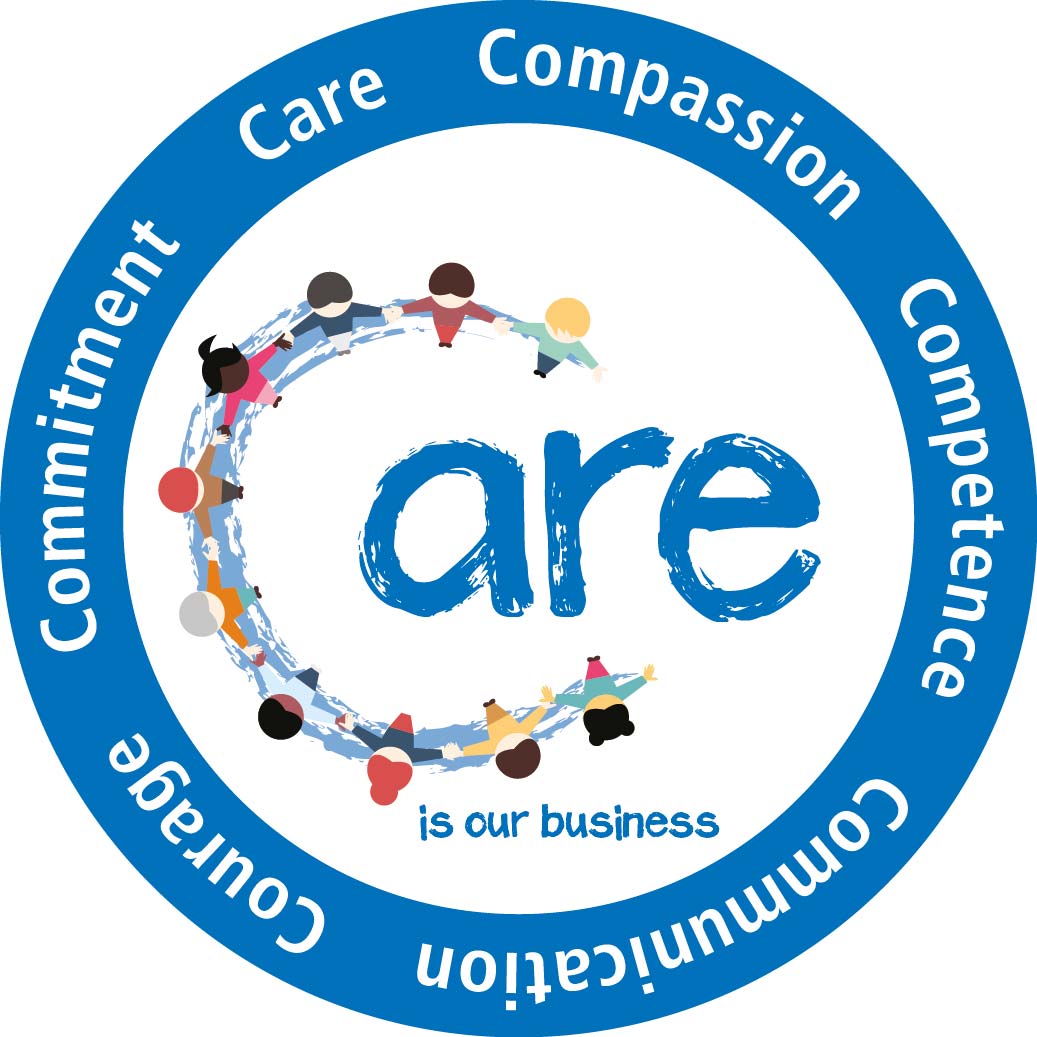 What did I learn from Gareth Southgate as a leader in the World Cup 2018?
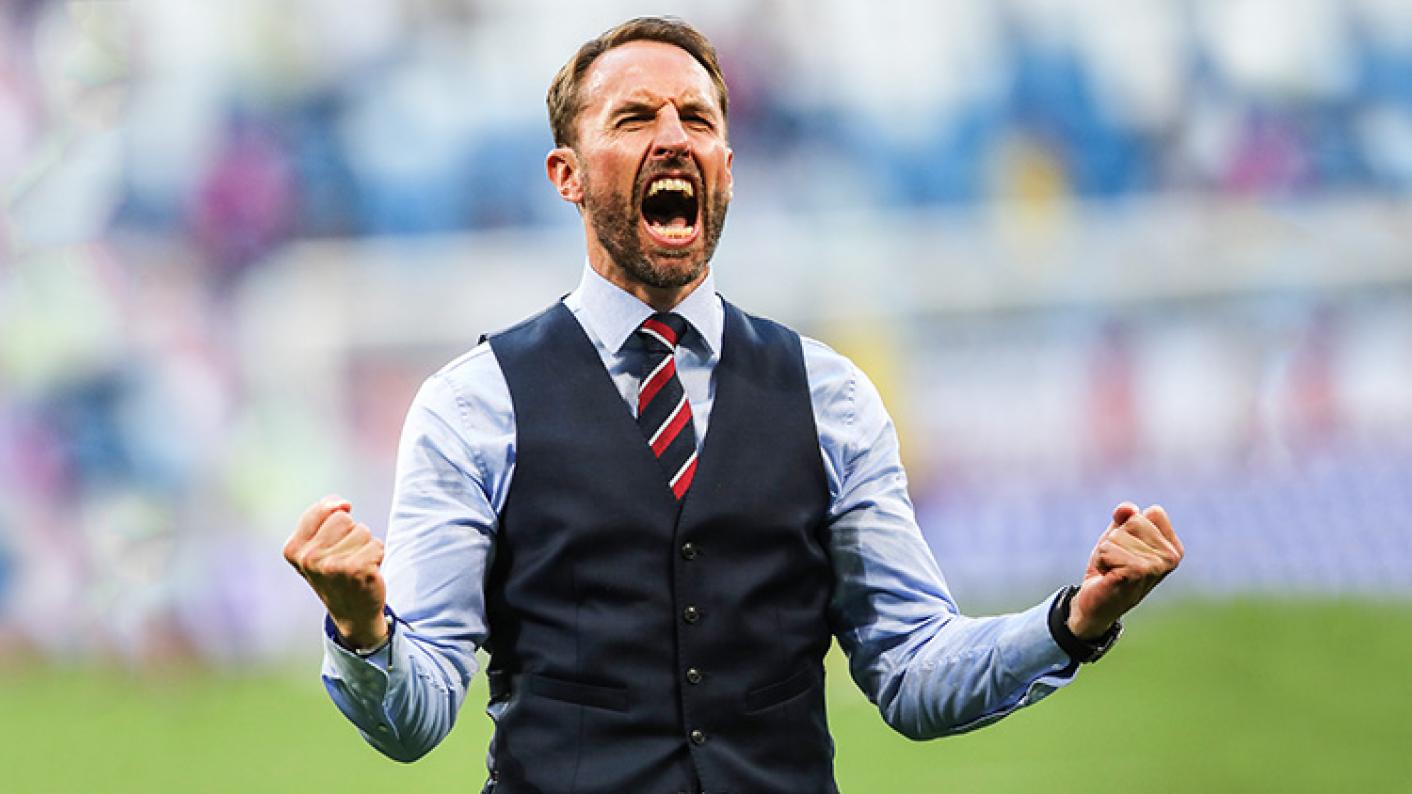 [Speaker Notes: We need to have the confidence to challenge performance if it is effecting how the team is functioning all together. Establish why, how we can fix it and support them to get back to standards  We need to learn from previous mistakes and show empathy.  We need to be approachable to our team  and not be judgemental when mistakes happen. We need to keep positive whatever is thrown at us. 
Spread joy at the workplace! Smile even when things are not going according to plan We need to treat staff and patients  as people instead of numbers and performers
I think the most important thing to have about your job is passion! If we shown how much we care we are bound to be successful leaders]
Continued…
Challenge performance & support individuals 
Learn and reflect from mistakes
Show empathy and kindness 
Approachable
None judgemental 
Keep smiling (even when the day is tough!)
Have passion & pride in your job – this is infectious!
Visible leadership – never “too posh to wash!”
Value & Praise – you do it enough!
What have your teams achieved?
Ward Rounds have to be key
[Speaker Notes: Ward rounds have to be key and when done right will improve patient flow, safety, care and experience we should all be striving to achieve. 

Some changes I have made to my ward round to make them more effective include 
Don’t stick to routine, ask patients to be seen in different orders – see unwell patients and those eligible for discharge first 
Do simple tasks there and then such as give patients a family and friend test, remove cannulas, repeat obs 
Set criteria led discharges to avoid medical reviews later on in the day as well as giving nursing staff more conifedence as they are workin automously 
Chase clinicians directly if patients have not been reviewed, escalating any barriers as appropriate

Escalate concerns such as safegaurding, pressure ulcer and falls risk as MDT working will have a better outcome for the patient 
Summarise each patients plan after ward round and liaise with junior medical staff the priorities. Share the information with nursing team and delegate tasks as appropriate]
Ward Round Ideas
See sickest patients first, then those eligible for discharge 
Do simple tasks there and then
Criteria Led Discharges 
EDD 
Chase clinicians directly if no review and escalate 
Prep TTO in advance 
MDT working will have a better outcome for the patient – discuss all aspects of care
Huddle after Ward Round and set the team prioritise & delegate
Organise and Develop your team
15 step challenge
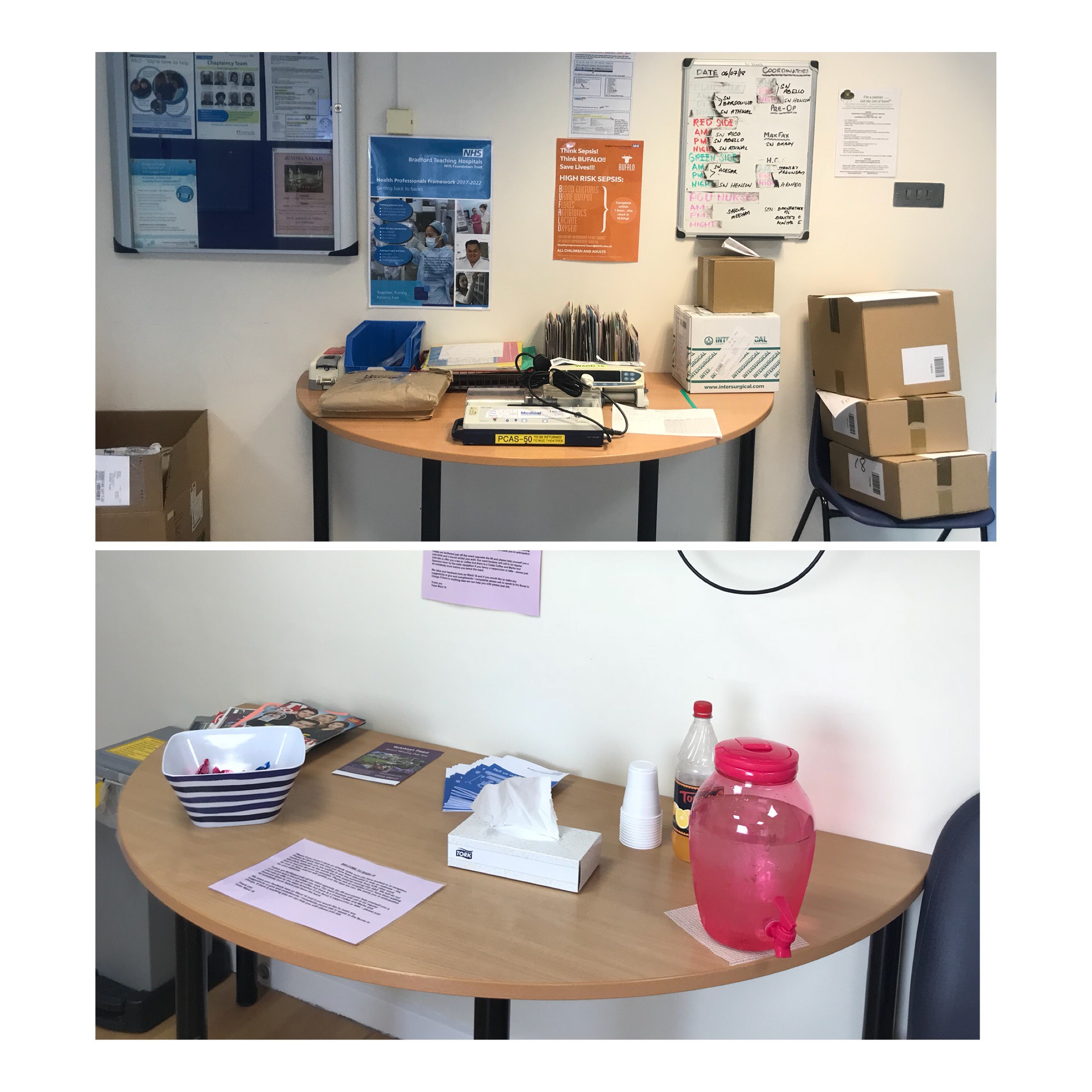 Staff break areas
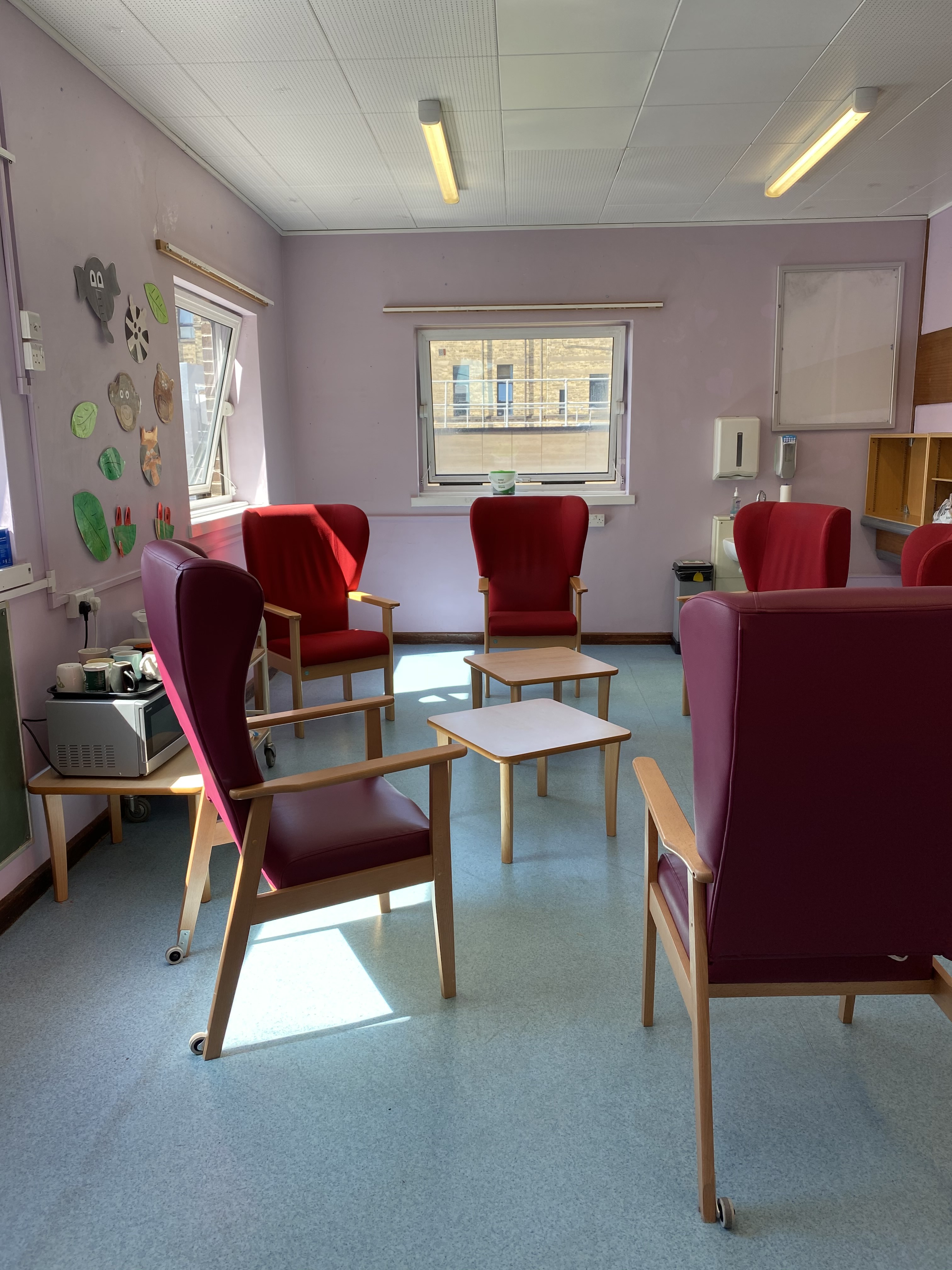 Lessons I’ve learned about my own work life balance
Get 8 hours sleep each night
Noticing my stress and fatigue
Time management (at home & work!)
Asking for help
It is ok to delegate 
Again…… I’m only one person
To unwind and relax I love the great Yorkshire outdoors with my dogs!
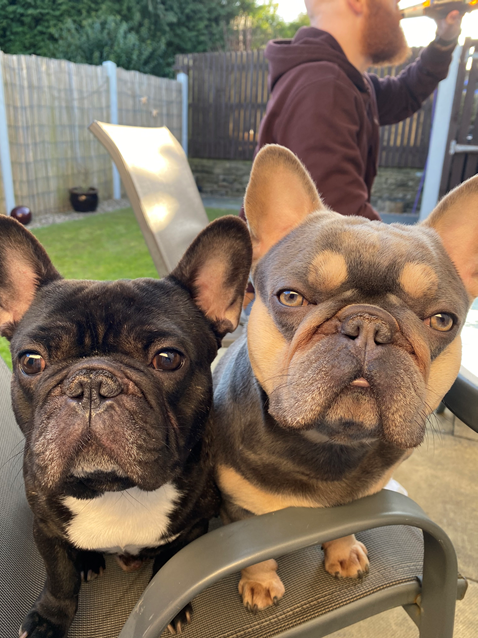 What will you do?
The things that reduced me to tears
Abusive relatives 
No support from colleagues
Colleagues not speaking to me 
Lack of belief
Frustration
Exhaustion
It is ok not to be ok
What support did I need during my first year as a Ward Manager?
A coffee, chat and moan with other Ward Managers
Regular 1:1’s with Matron and have an effective appraisal
Clear expectations – when things aren’t clear, I asked
Corporate news 
My Trusts agenda 
Reflection and learning
Networking – corporate teams
Focus on what you do know
Final thought……
MAGIC HAPPENS WHEN YOU STEP OUT OF YOUR COMFORT ZONE